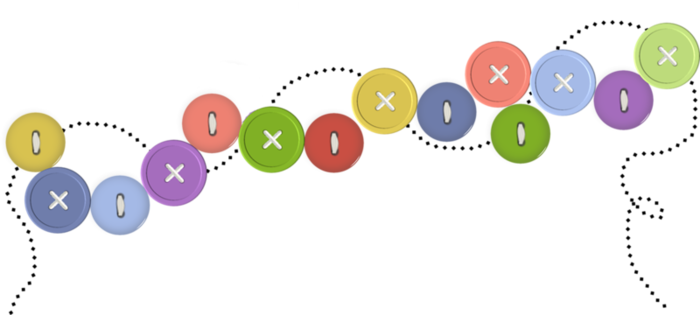 История маленькой пуговицыПалагнюк Е.А., воспитатель средней группы «Солнышко» МАДОУ «Детски сад №22 «Планета детства»г.Ханты-Мансийск2017г.
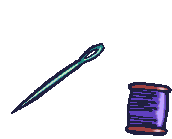 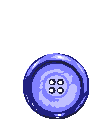 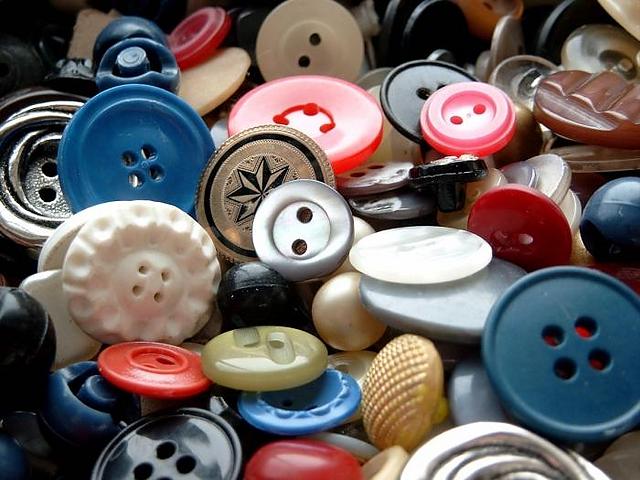 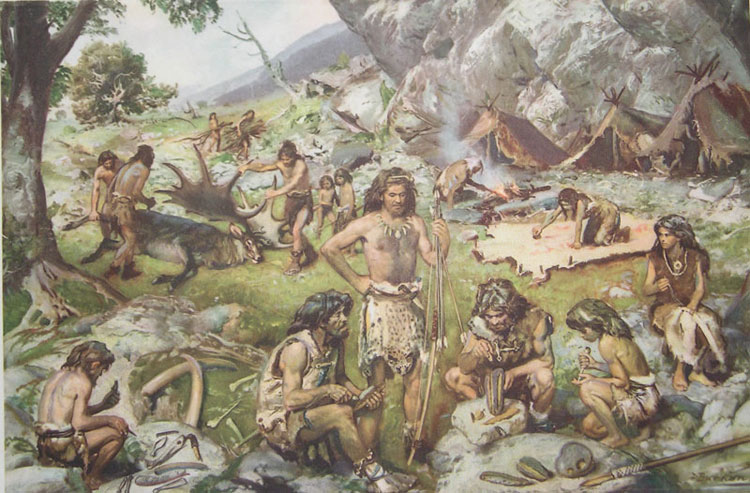 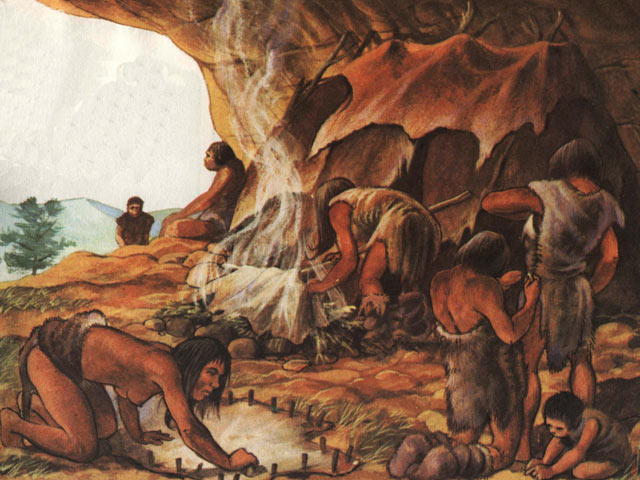 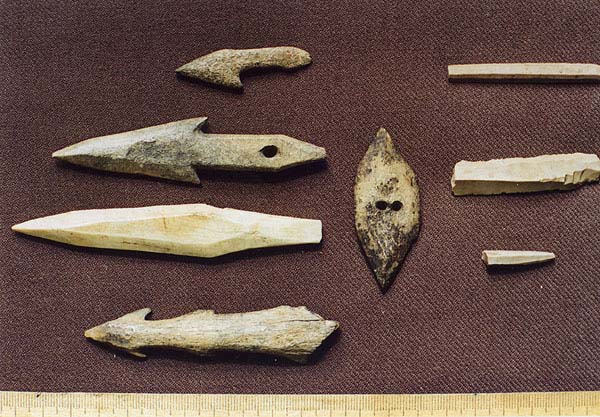 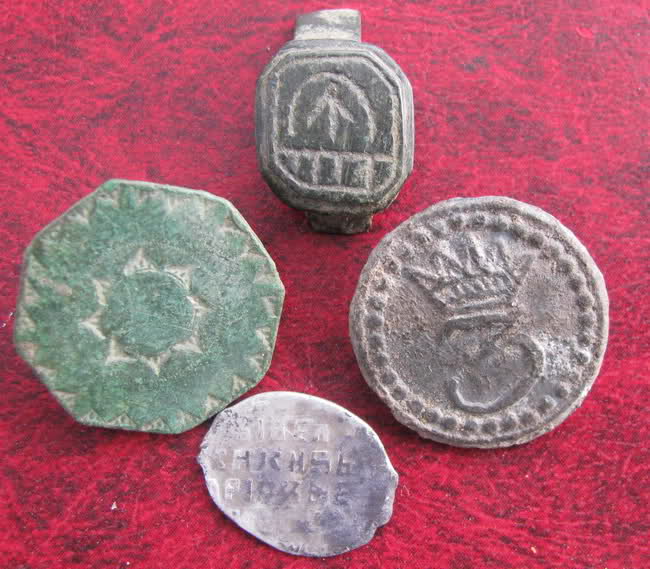 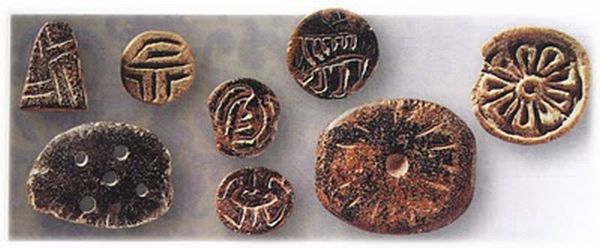 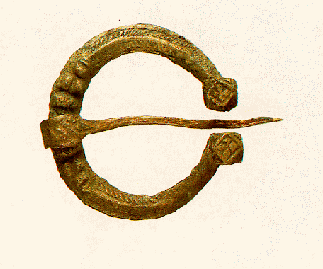 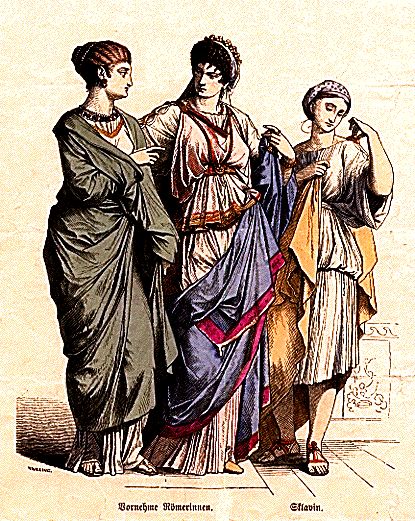 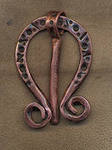 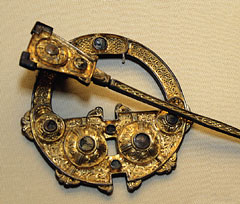 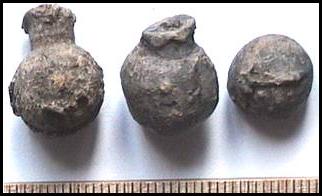 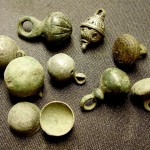 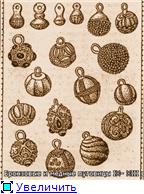 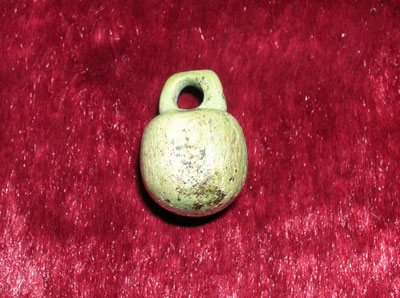 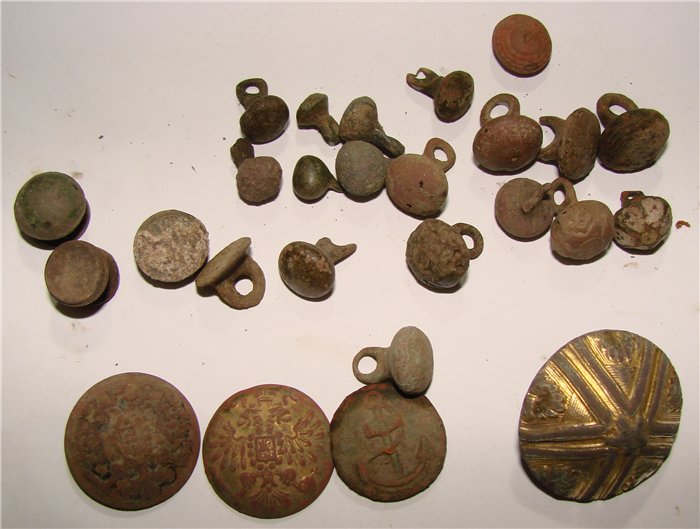 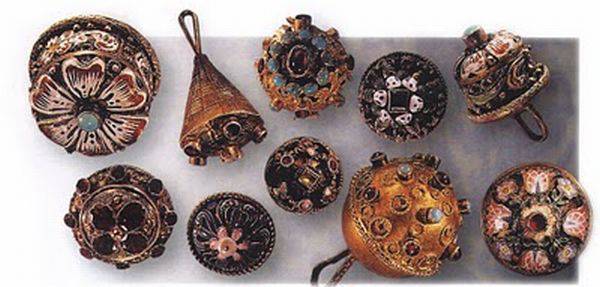 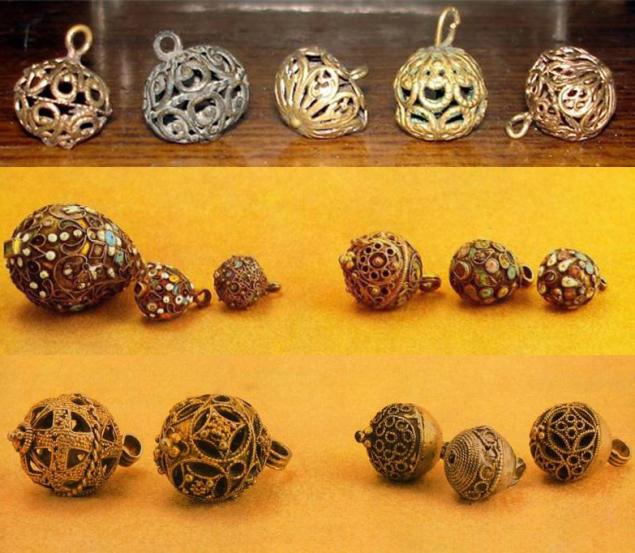 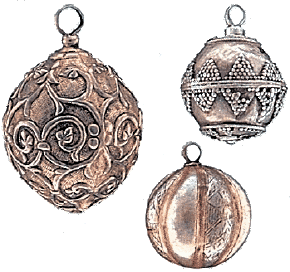 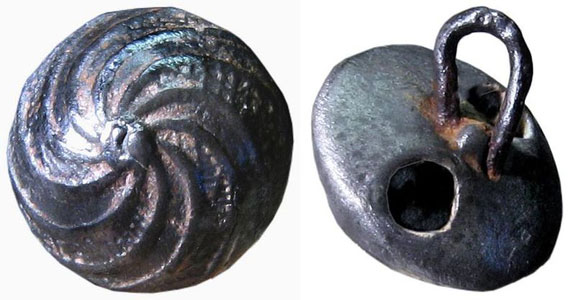 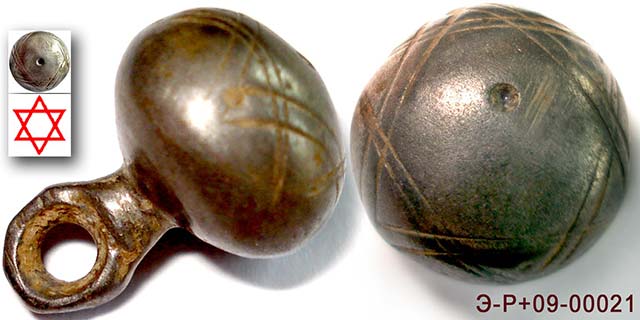 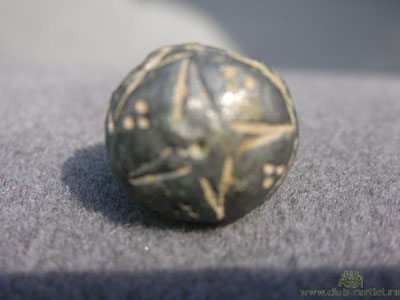 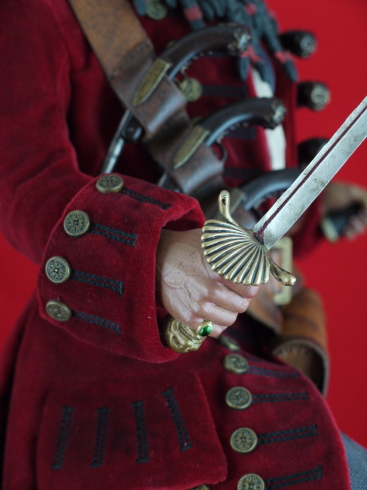 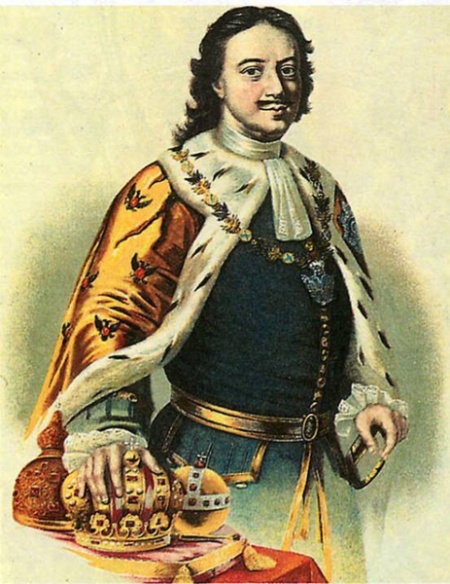 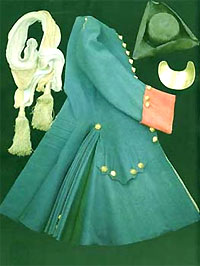 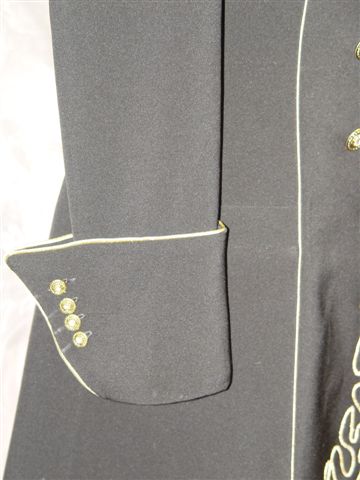 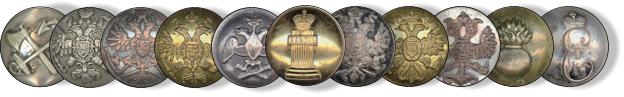 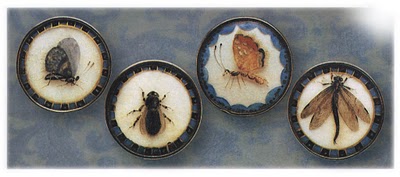 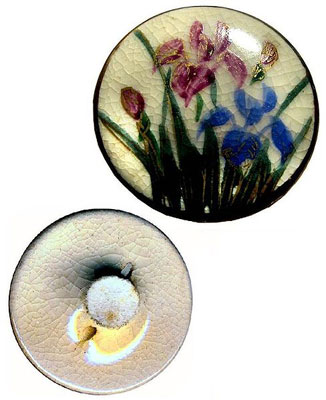 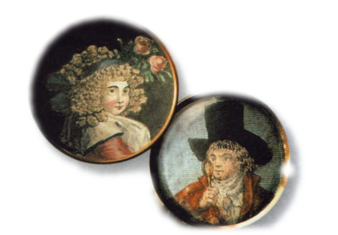 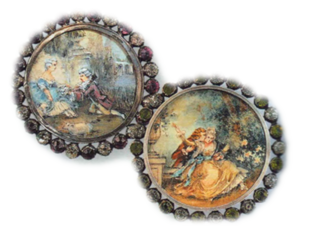 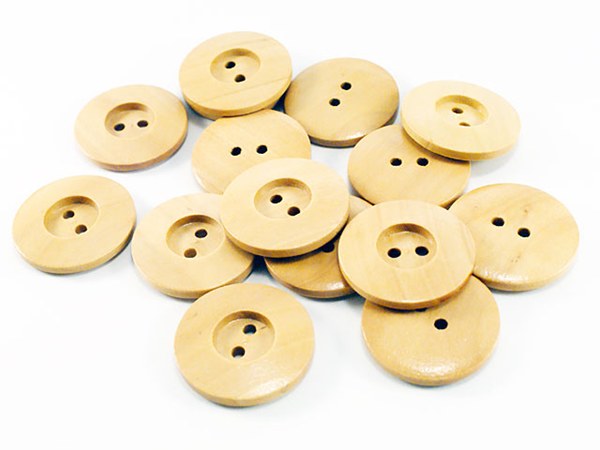 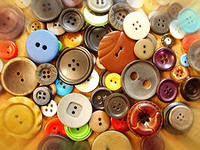 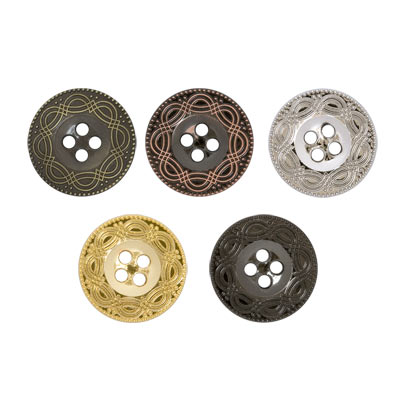 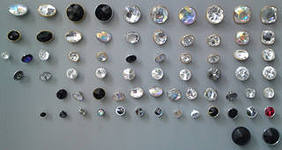 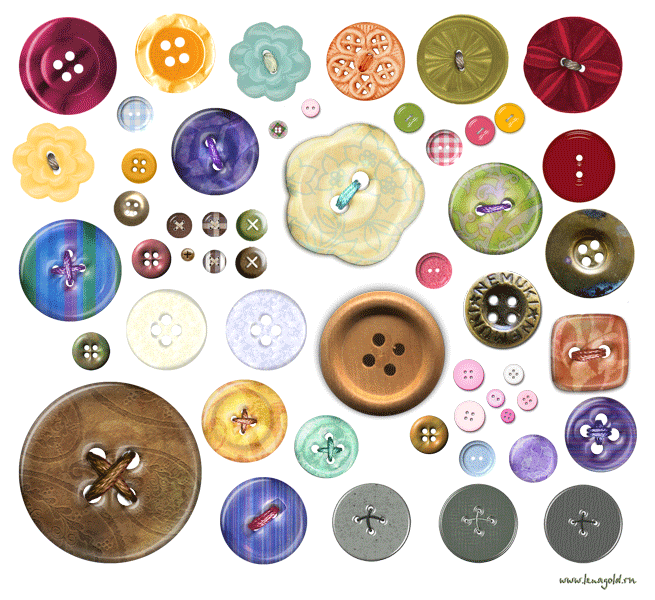 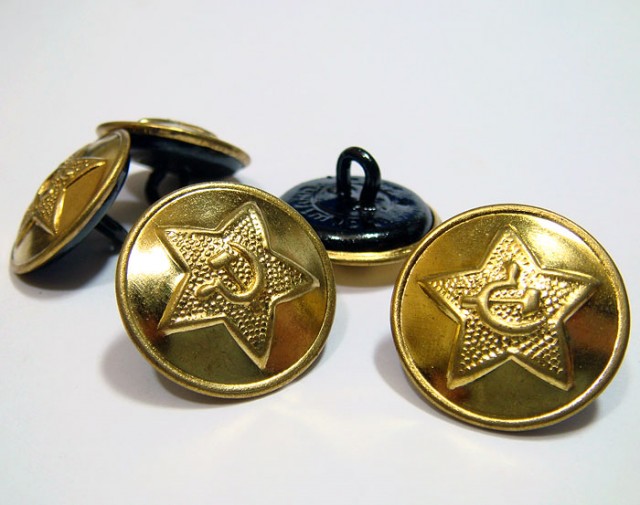 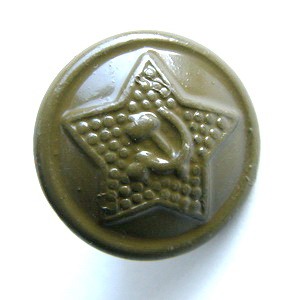 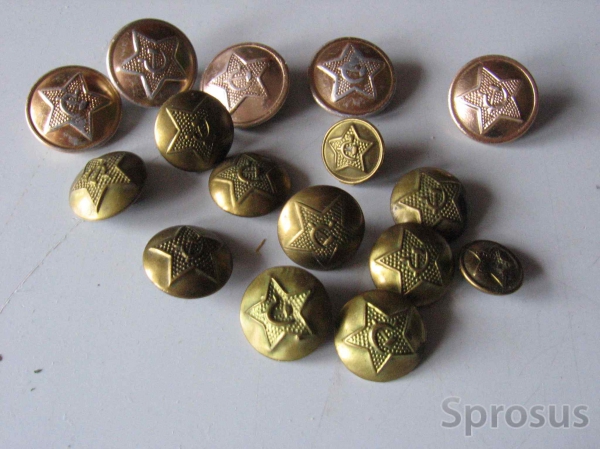 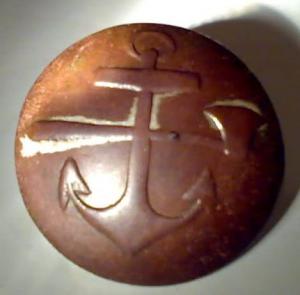 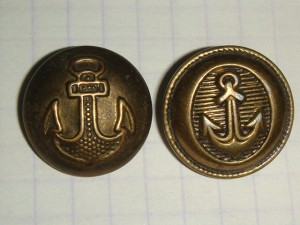 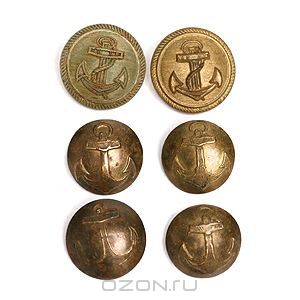 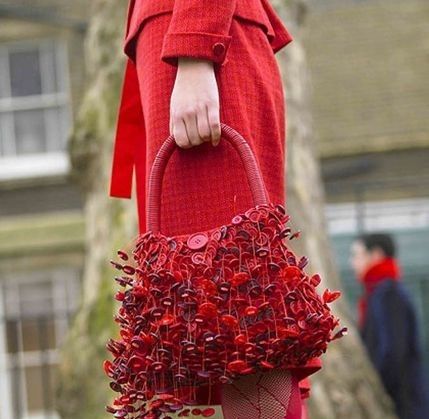 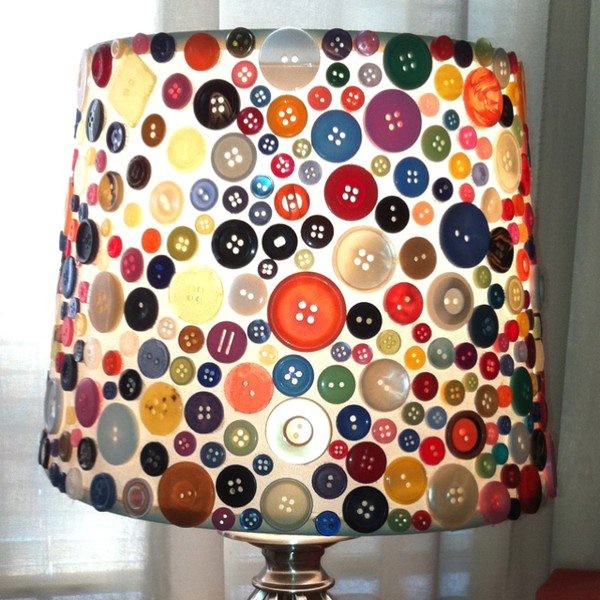 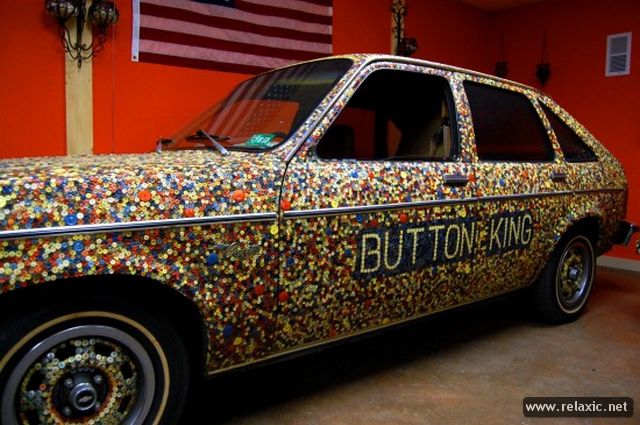 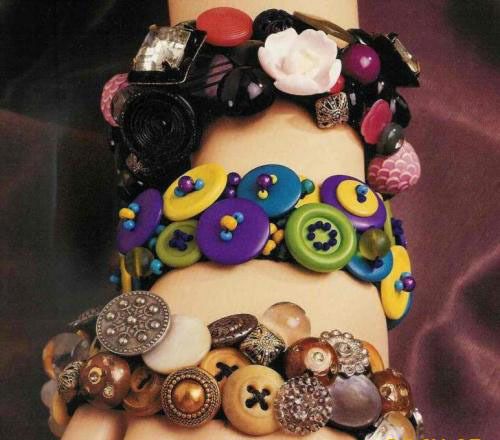